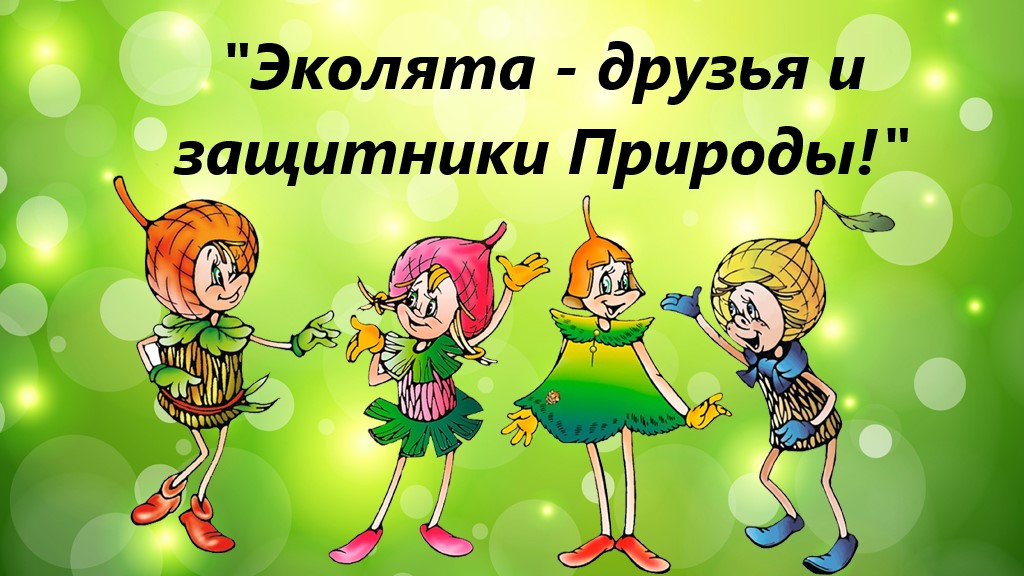 .
МБОУ Павловская ООШ
Апрель, 2022 г
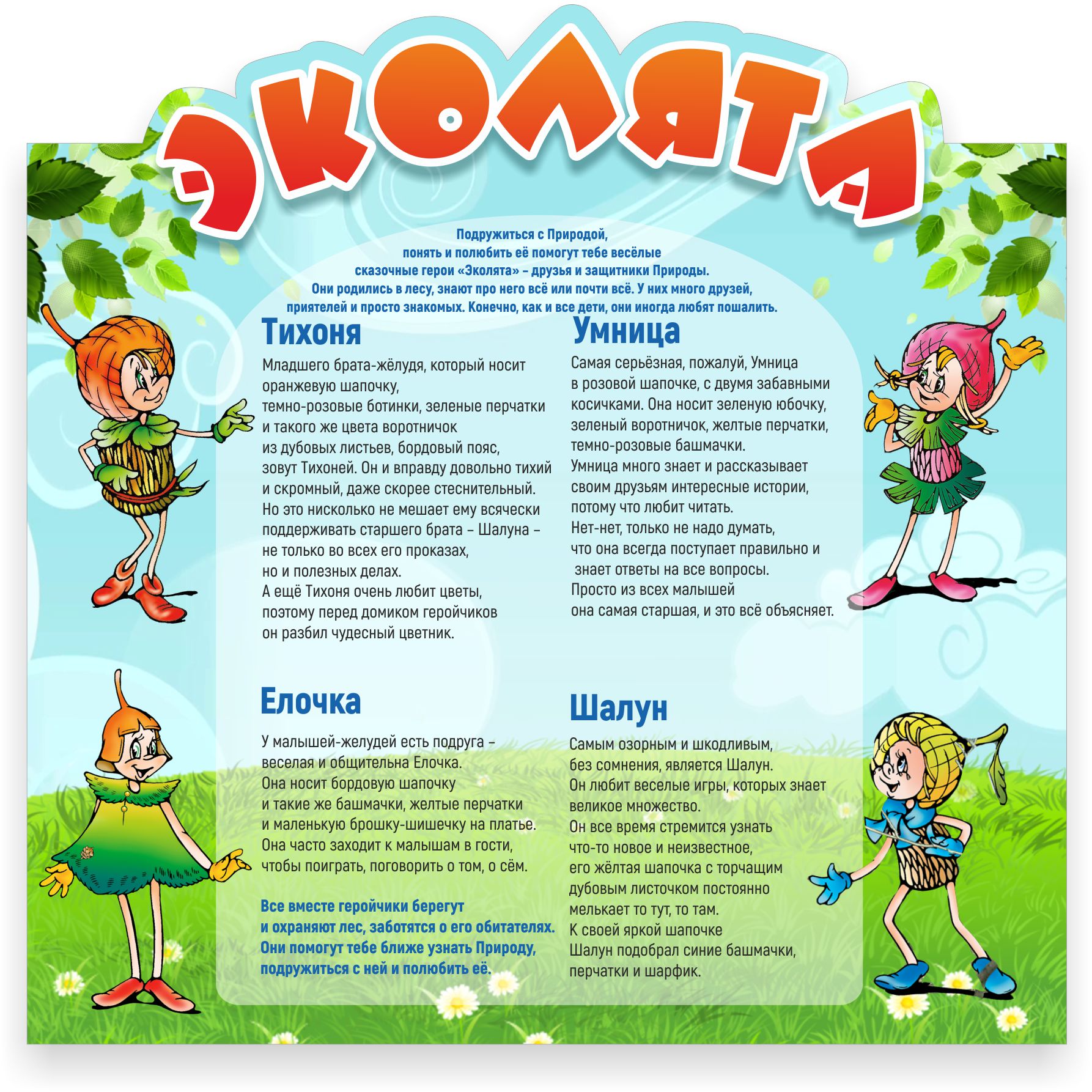 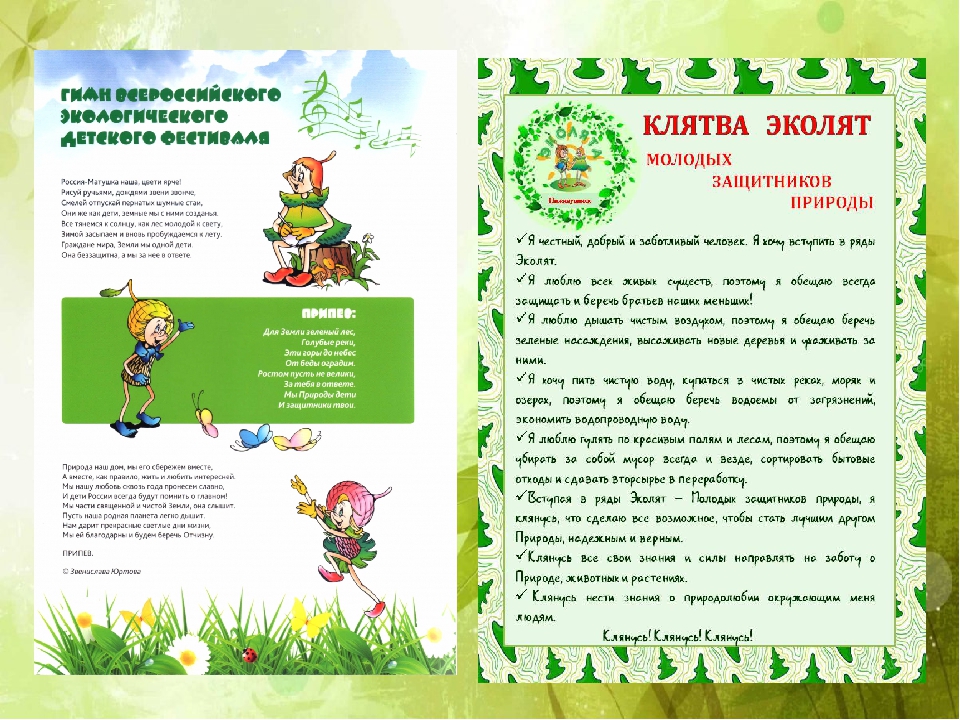 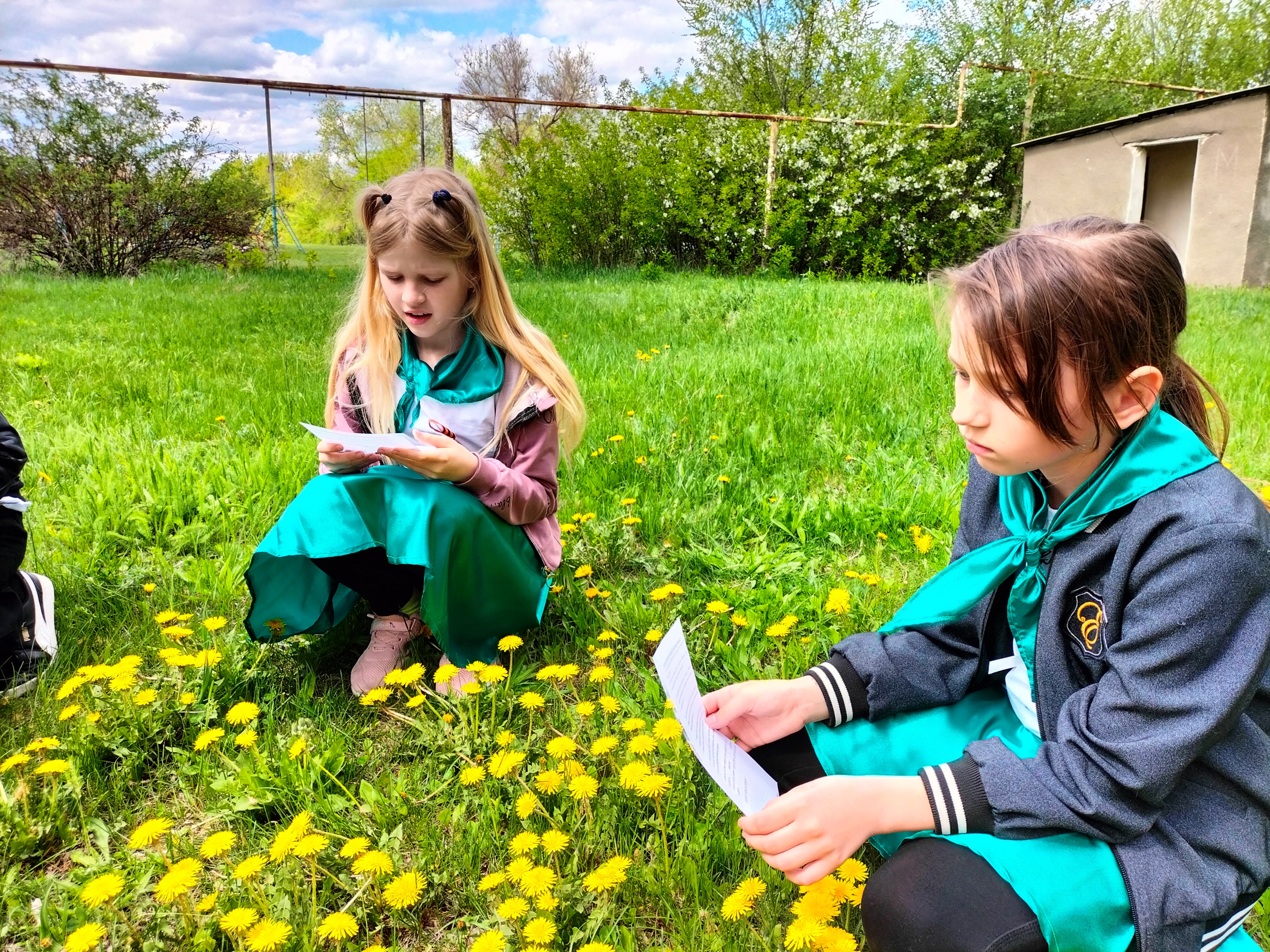 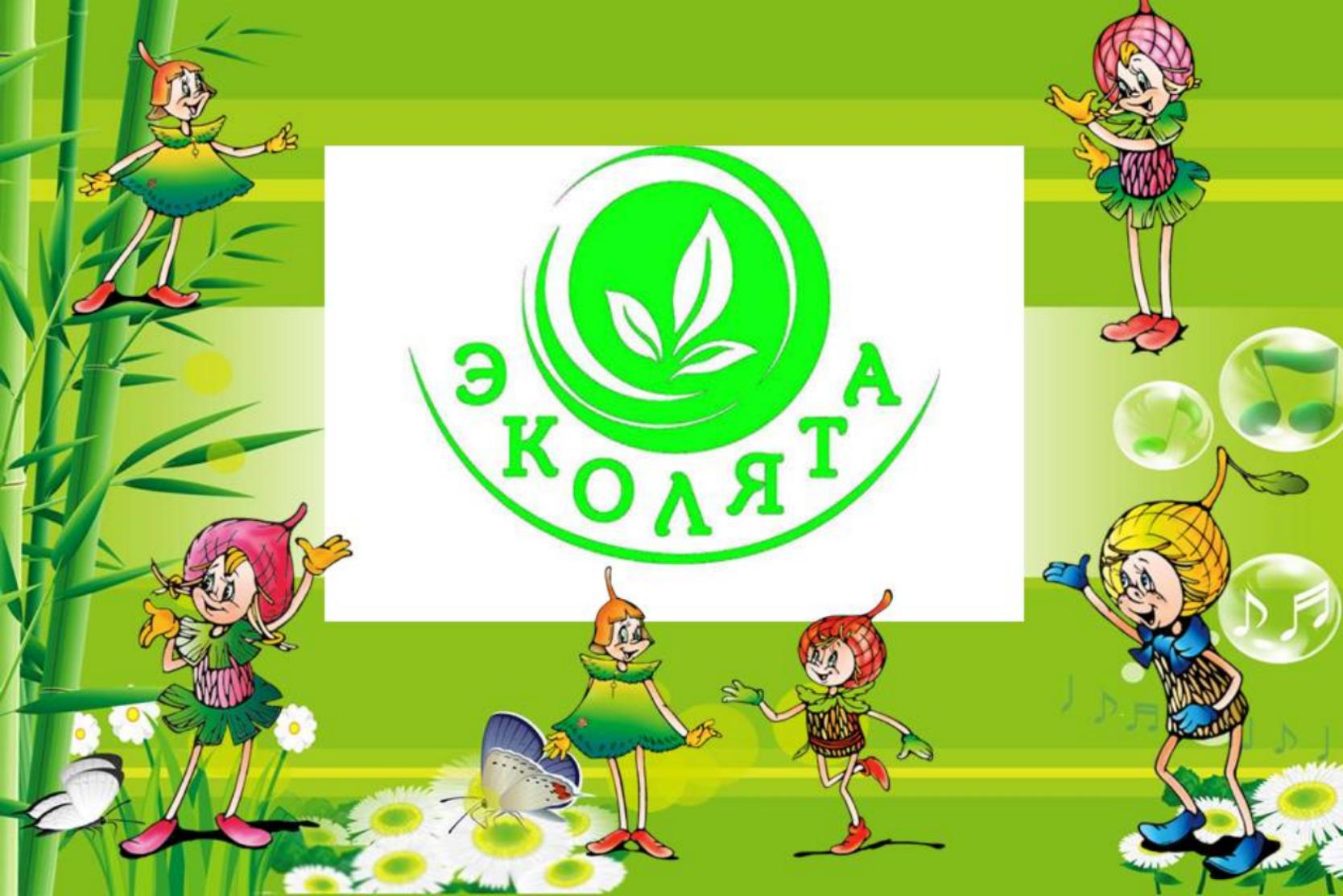 Акция «Птицы – наши друзья!»
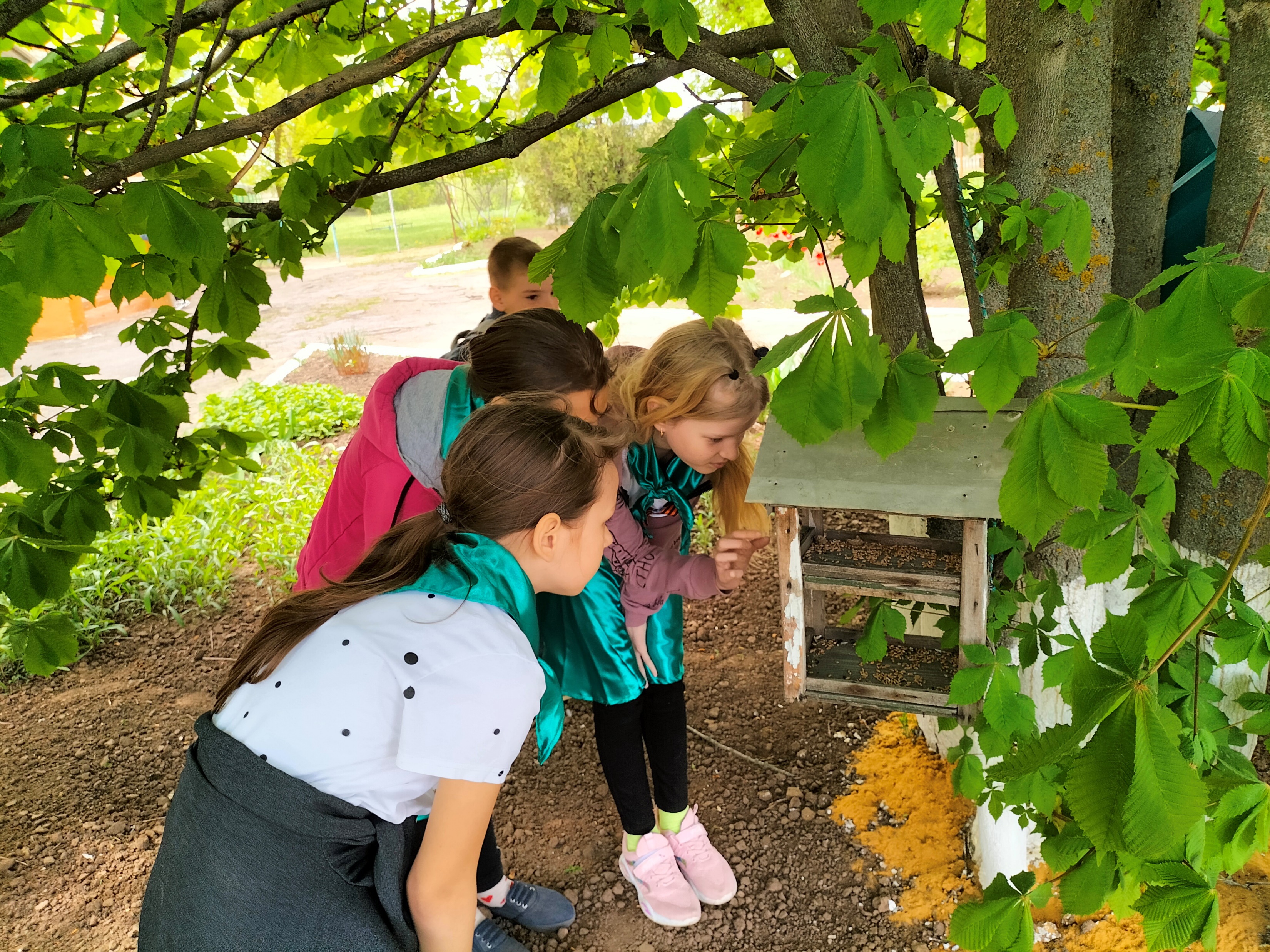 Акция
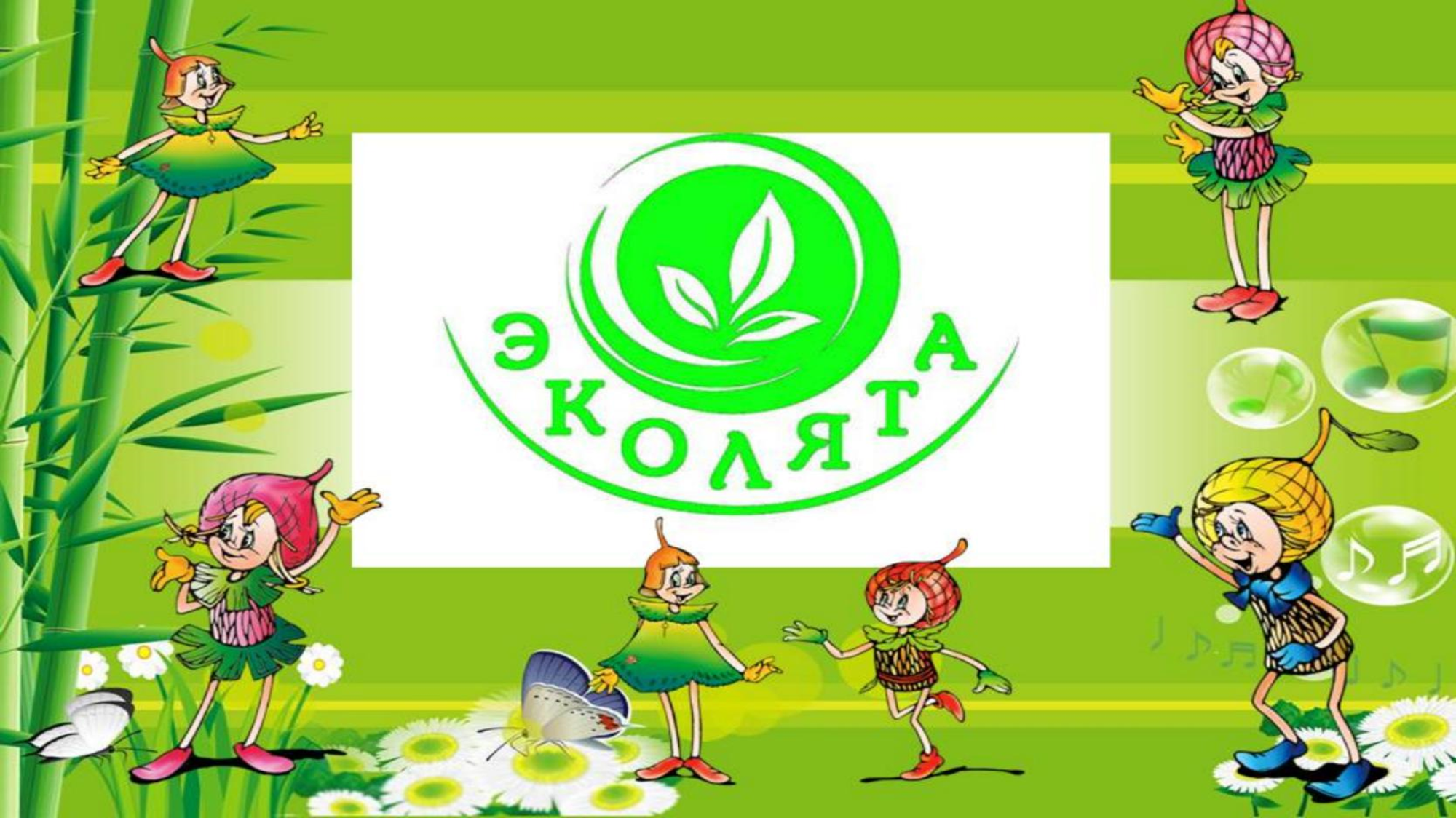 Конкурс рисунков «Эколята- защитники леса»
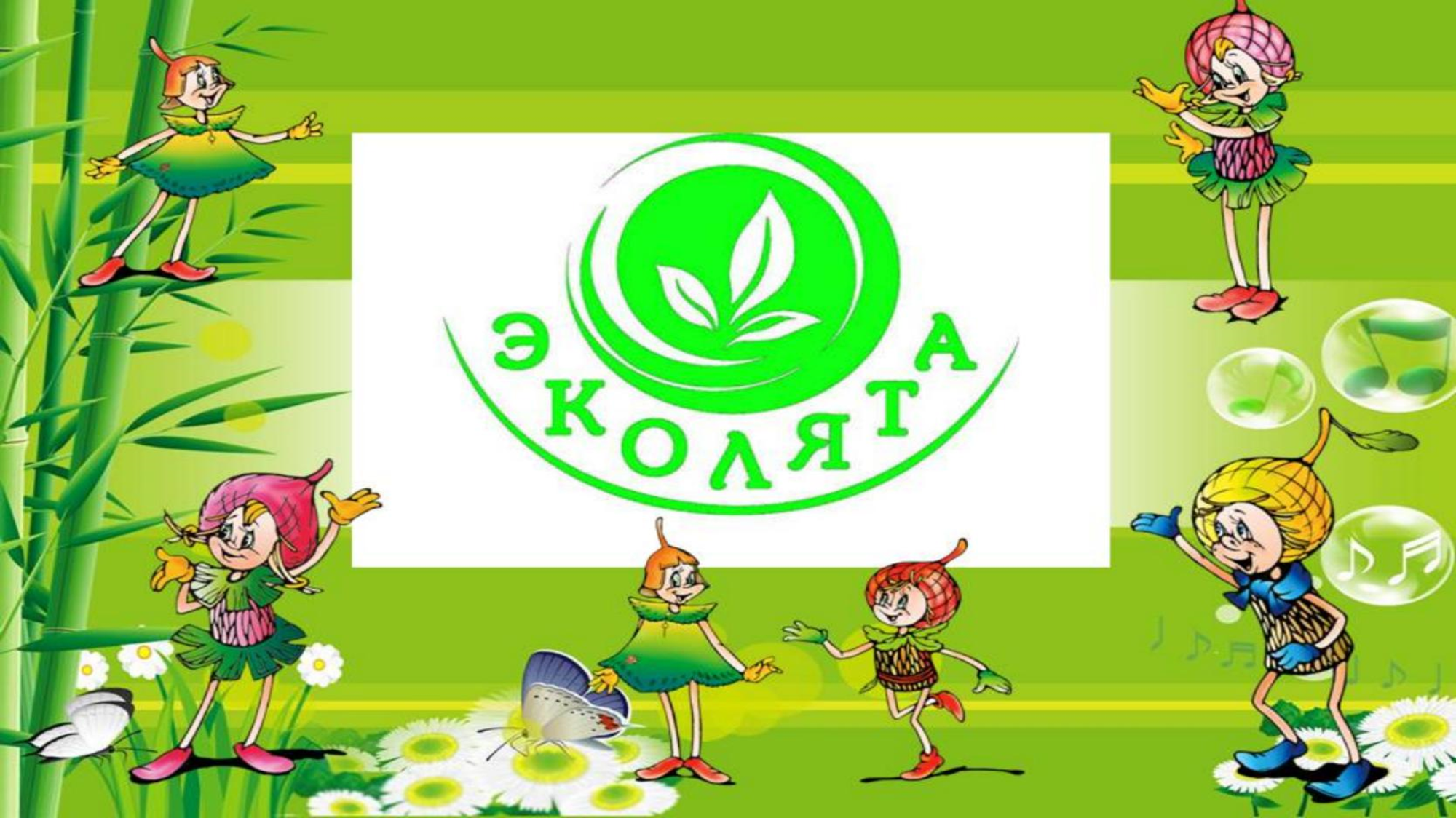 Уборка территории школы
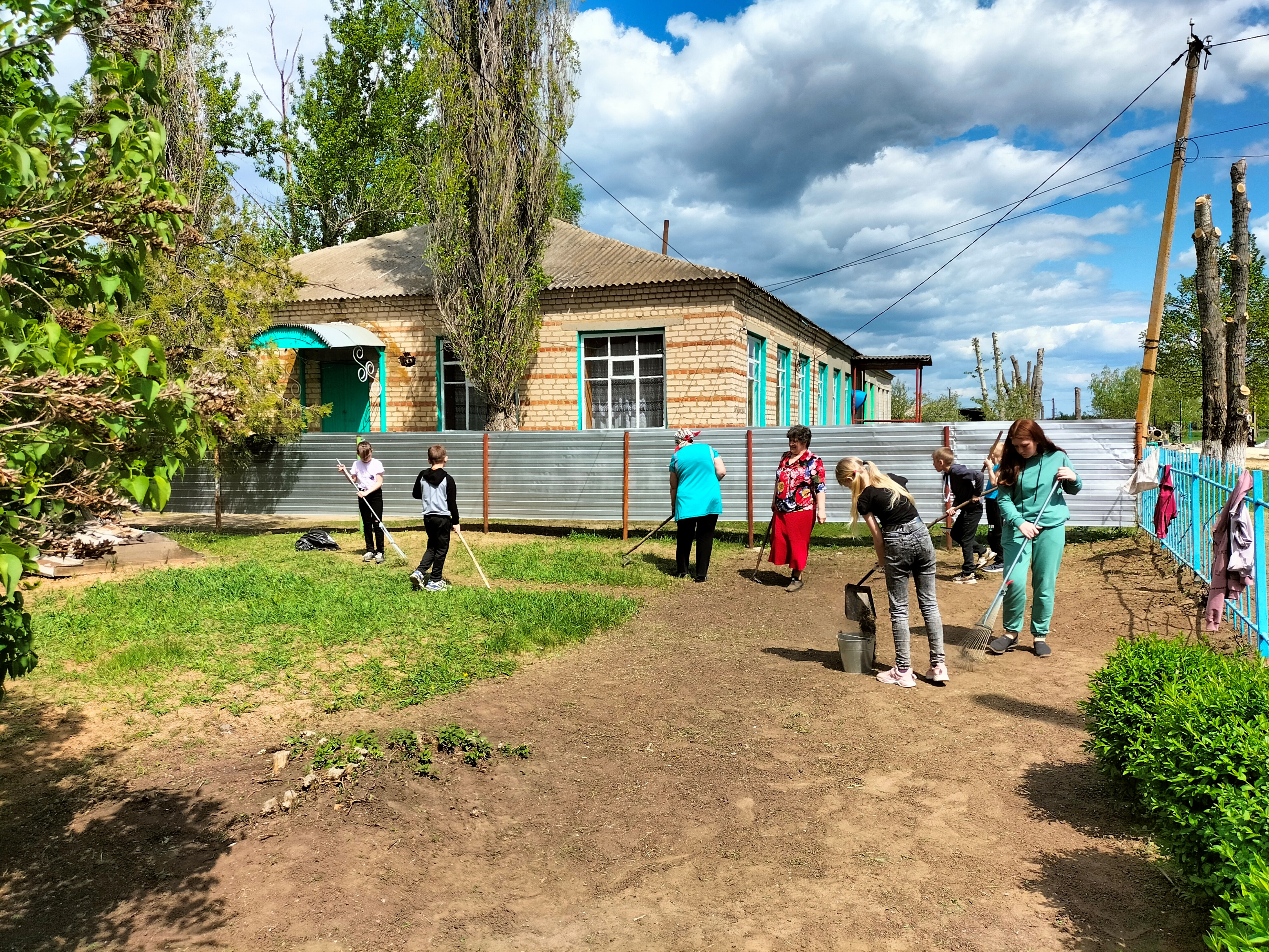 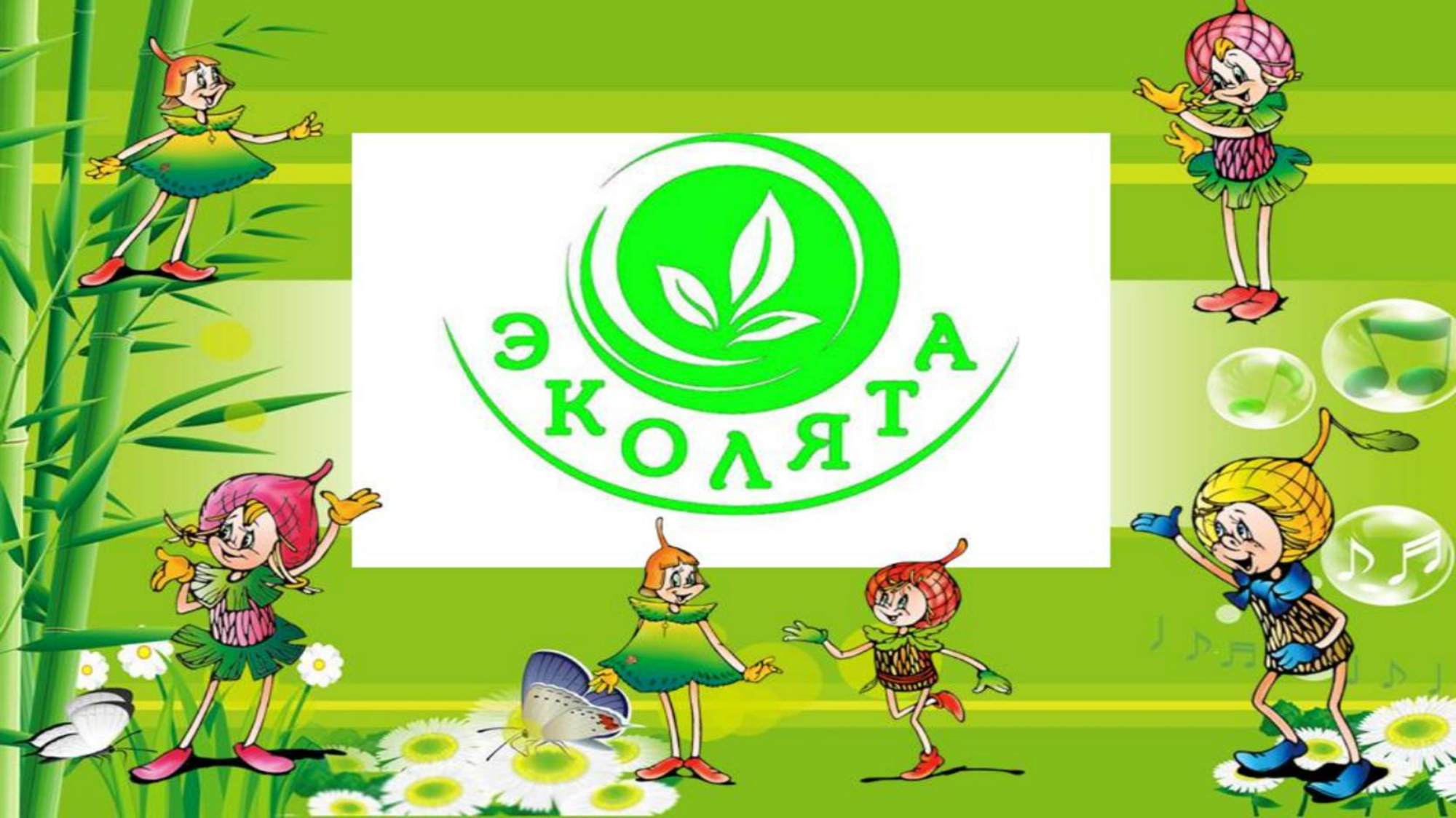 Посадка деревьев
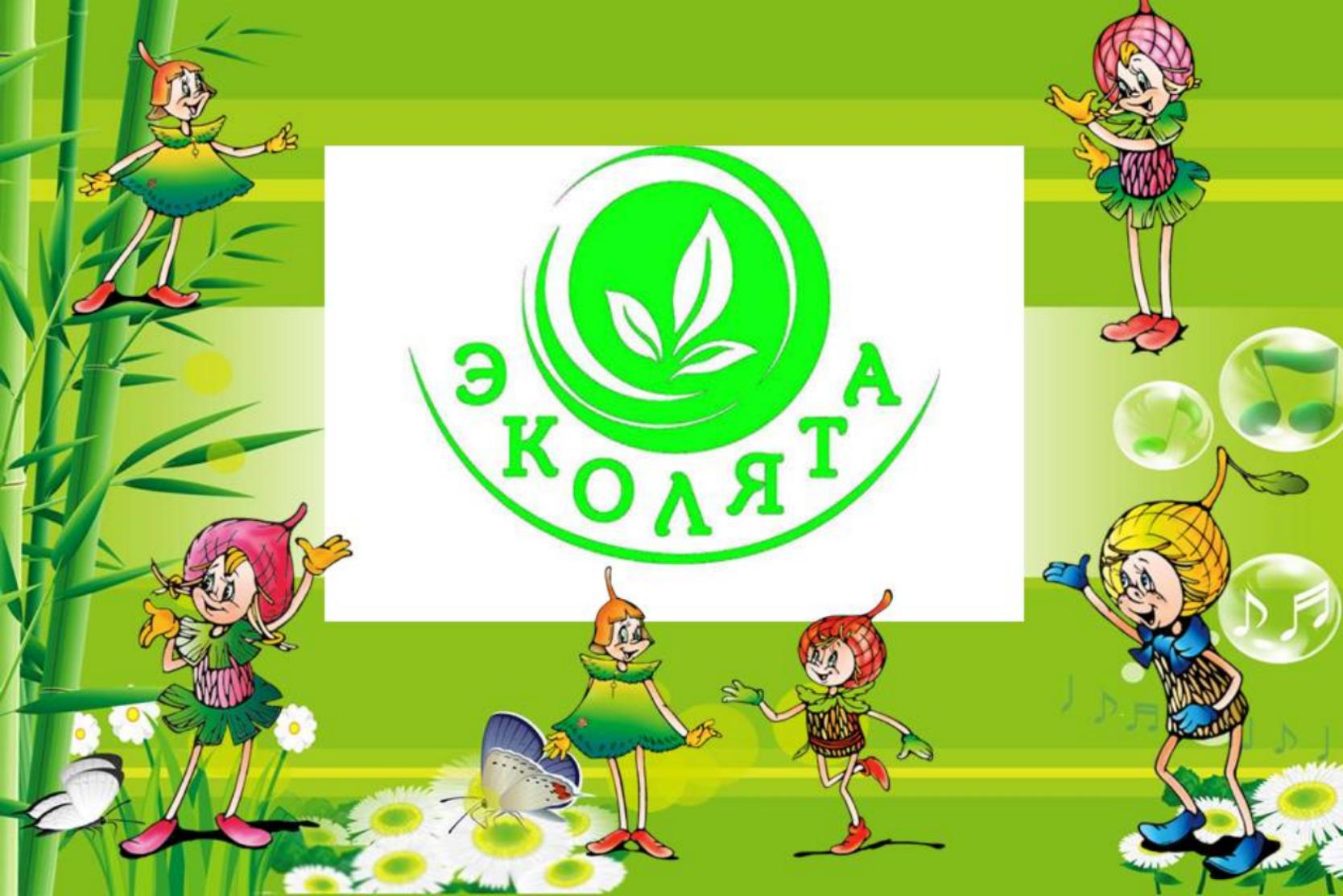 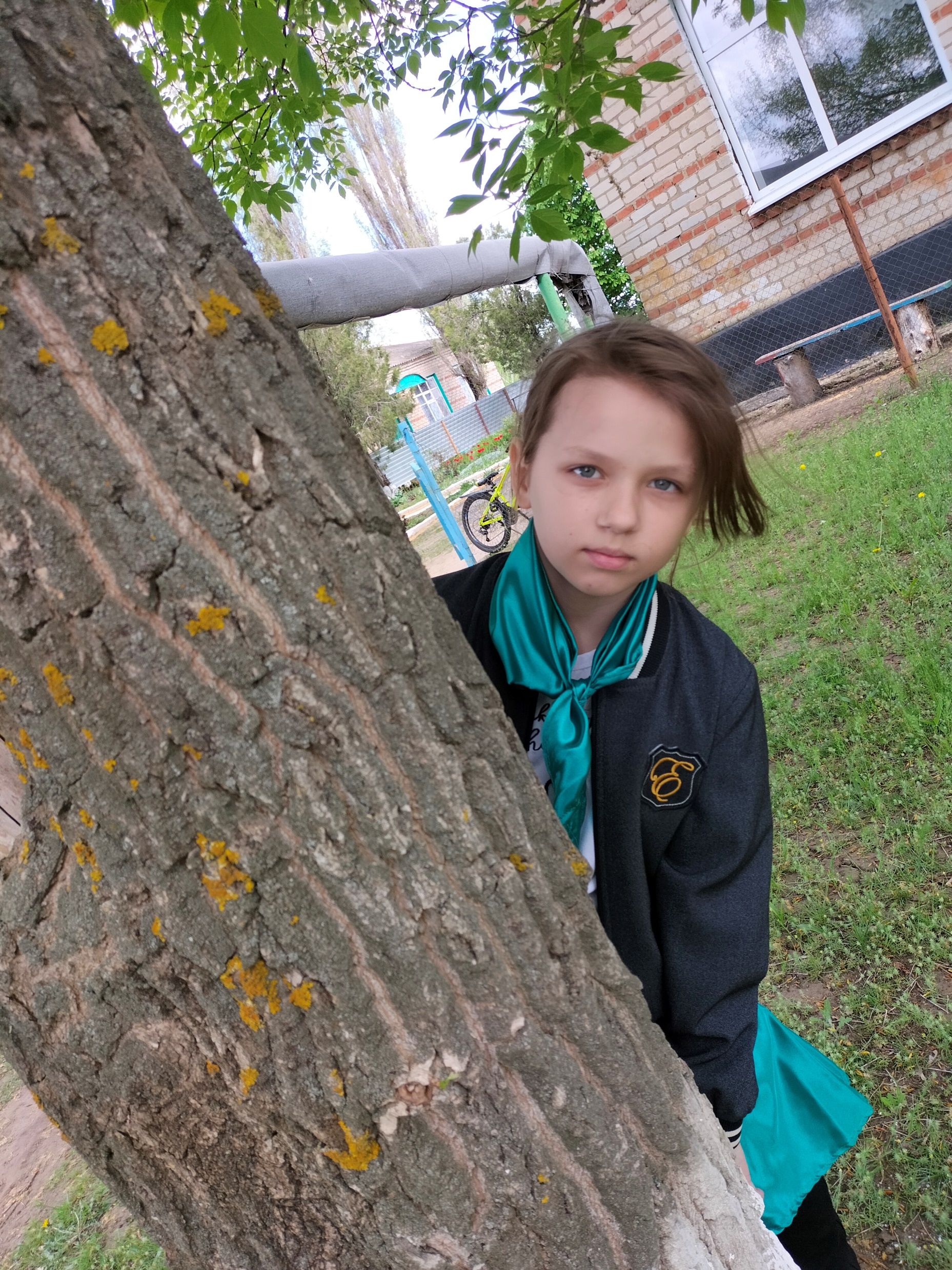 Праздник посвящения ребят в «Эколята»
.